ARBEITSLOSIGKEIT
Angelika Hyjek 
FiR I 2023/2024
Agenda
1. Definition der Arbeitslosigkeit
2. Arten der Arbeitslosigkeit
•   Friktionelle Arbeitslosigkeit
•   Saisonale Arbeitslosigkeit
•   Konjunkturelle Arbeitslosigkeit
•   Strukturelle Arbeitslosigkeit
3. Freiwillige und unfreiwillige Arbeitslosigkeit
4. Auswirkungen der Arbeitslosigkeit
5. Zusammenfassung
6. Wörterbuch
Was ist Arbeitslosigkeit?
Arbeitslosigkeit ist definiert als die Situation, in der Personen, die arbeiten möchten und bereit sind, mit der verfügbaren Arbeit zu den aktuellen Löhnen zu beginnen, keine Beschäftigung finden
Arten der Arbeitslosigkeit
Friktionelle Arbeitslosigkeit
Saisonale Arbeitslosigkeit
Strukturelle Arbeitslosigkeit
Konjunkturelle Arbeitslosigkeit
Friktionelle Arbeitslosigkeit
Friktionelle Arbeitslosigkeit ist eine Art der Arbeitslosigkeit, die auftritt, wenn Menschen vorübergehend ohne Arbeit sind, während sie von einer Arbeit zur anderen wechseln.  
Es ist ein natürliches Phänomen auf dem Arbeitsmarkt und resultiert in der Regel aus freiwilligen Entscheidungen der Arbeitnehmer, wie der Suche nach besseren Arbeitsbedingungen, Umzügen oder dem erstmaligen Eintritt in den Arbeitsmarkt.
Saisonale Arbeitslosigkeit
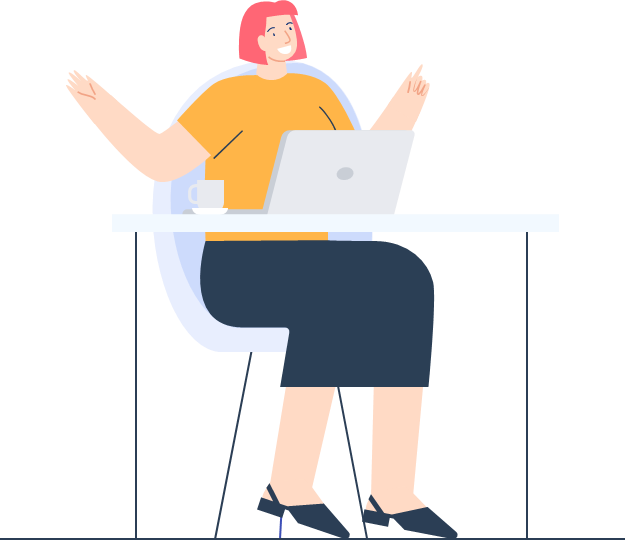 Saisonale Arbeitslosigkeit ist eine Art der Arbeitslosigkeit, die in bestimmten Jahreszeiten auftritt und mit saisonalen Schwankungen der Arbeitsnachfrage zusammenhängt.  
Diese Art der Arbeitslosigkeit ist besonders in Branchen sichtbar, die stark von den Jahreszeiten abhängig sind, wie Landwirtschaft, Tourismus, Bauwesen.
Konjunkturelle Arbeitslosigkeit
Konjunkturelle Arbeitslosigkeit ist eine Art der Arbeitslosigkeit, die aus Schwankungen des Konjunkturzyklus resultiert.  
Sie steht im Zusammenhang mit Rückgängen und Anstiegen der wirtschaftlichen Aktivität.  
Wenn die Wirtschaft durch Phasen der Rezession oder Verlangsamung geht, sinkt die Nachfrage nach Produkten und Dienstleistungen, was zu Entlassungen führt.
Strukturelle Arbeitslosigkeit
Die strukturelle Arbeitslosigkeit entsteht durch ein ungleiches Verhältnis zwischen Angebot und Nachfrage der Arbeitnehmer. Das Problem ist: Es gibt viel mehr Arbeitssuchende, als offene Stellen.
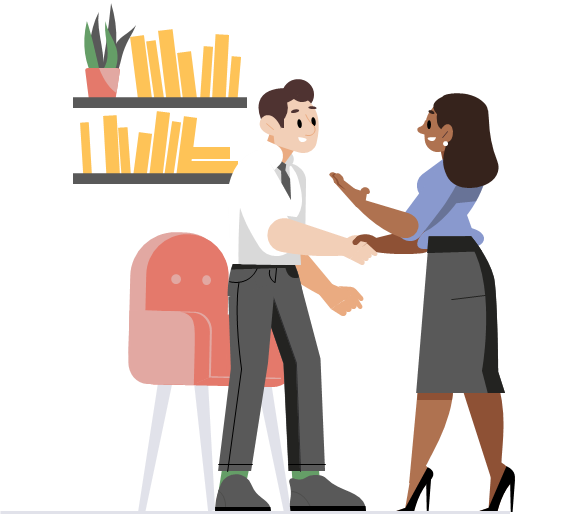 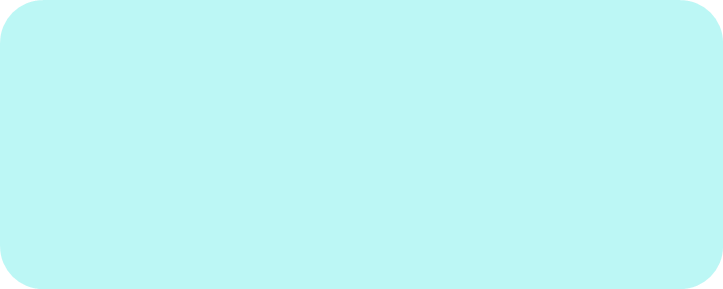 Es gibt mehrere Ursachen, die dafür verantwortlich sind. 
Du kannst sie hier sehen:
Technologische Entwicklungen 
Bedarf an qualifizierten Fachkräften 
Wirtschaftsschwache Regionen 
Niedergang bestimmter Branchen.
Freiwillige und unfreiwillige Arbeitslosigkeit
Die freiwillige Arbeitslosigkeit entwickelt sich durch Arbeitnehmer, die Arbeitsangebote bewusst ablehnen. Die Gründe dafür liegen in der geringen Bezahlung, den fehlenden Aufstiegschancen, an der Art der Befristung oder dem allgemeinen Desinteresse am Arbeiten
Die unfreiwillige Arbeitslosigkeit entsteht, wenn das Angebot an Arbeitskräften die Nachfrage übersteigt. Arbeitnehmer sind dann auf der Suche nach einem Arbeitsplatz, finden aber keinen. Aufgrund von wirtschaftlichen Schwierigkeiten, können Unternehmen oftmals kein weiteres Personal einstellen.
Auswirkungen der Arbeitslosigkeit
Rückgang der Einkommen und des Konsums
Zunahme von Armut und sozialer Ausgrenzung
Erhöhte staatliche Ausgaben für Sozialleistungen
Höhere soziale Spannungen und potenziell mehr Kriminalität
Stress, Depressionen, Ängste
Konflikte und finanzielle Probleme in der Familie
Zusammenfassung
Arbeitslosigkeit bedeutet, dass arbeitsfähige Personen keine Arbeit finden, was zu wirtschaftlichen, sozialen und psychologischen Konsequenzen führt, wie Einkommensrückgang, zunehmende Armut und gesundheitliche Probleme. 
Sie kann verschiedene Formen annehmen, darunter strukturelle, friktionelle, Konjunkturelle und Saisonale Arbeitslosigkeit. 
Eine wirksame Bekämpfung der Arbeitslosigkeit erfordert Politiken, die Beschäftigung und berufliche Aktivierung unterstützen
Wörterbuch
Arbeitslosigkeit - bezrobocie
Arten der Arbeitslosigkeit - rodzaje bezrobocia
Friktionelle Arbeitslosigkeit - bezrobocie frykcyjne
Saisonale Arbeitslosigkeit - bezrobocie sezonowe
Konjunkturelle Arbeitslosigkeit - bezrobocie koniunkturalne
Strukturelle Arbeitslosigkeit - bezrobocie strukturalne
Freiwillige Arbeitslosigkeit - bezrobocie dobrowolne
Unfreiwillige Arbeitslosigkeit - bezrobocie przymusowe
Arbeitsmarkt - rynek pracy
Wirtschaft - gospodarka
Nachfrage - popyt
Angebot - podaż
Rezession - recesja
Wirtschaftsaufschwung - ożywienie gospodarcze
Technologische Entwicklungen - rozwój technologiczny
Qualifizierte Fachkräfte - wykwalifikowani pracownicy
Industriesektor - sektor przemysłowy
Branchen - branże
Schulungen - szkolenia
Investitionen - inwestycje
Unternehmertum - przedsiębiorczość
Beschäftigung - zatrudnienie
Arbeitskräfte - siła robocza
Programme - programy
Arbeitsbedingungen - warunki pracy
Umzüge - przeprowadzki
Absolventen - absolwenci
Löhne - płace
Entlassungen – zwolnienia
Qualifizierte Fachkräfte - wykwalifikowani pracownicy
Quellen:
https://www.bwl-lexikon.de/wiki/arten-der-arbeitslosigkeit/#google_vignette
https://studyflix.de/wirtschaft/arten-der-arbeitslosigkeit-4590
https://www.festisite.com/rebus/
VIELEN DANK FÜR IHRE AUFMERKSAMKEIT!
💵-doll+⌛z=b+🚌-bu+l+👴-pa+🍳e=s+g⌛z=k